UNIVERSITÀ DEGLI STUDI DI MODENA E REGGIO EMILIA
Dipartimento di Scienze Fisiche, Informatiche e Matematiche
CORSO DI LAUREA IN INFORMATICA
Applicazione Web per Dati Neuroscientifici: Generazione Dinamica di un Front End di Gestione
Relatore
Laureando
Prof. Riccardo Martoglia
Matteo Vanzini
Anno accademico 2018/2019
[Speaker Notes: In questo elaborato si andrà a presentare ciò che è stato fatto nel tirocinio e di conseguenza nella tesi.]
Ambito progettuale
Collaborazione interdipartimentale tra diverse gruppi di professori, dottori e ricercatori nata per studiare pazienti con Mild Cognitive Impairment (MCI) finalizzato a:
valutare l’effetto di possibili fattori di rischio ambientali e nutrizionali

individuare possibili marcatori prognostici di manifestazione clinica e progressione a demenza
Clinici e Neurologi: 	Dott.ssa Giovanna Zamboni, Dott.ssa Chiara Carbone

Epidemiologi: 		RUTD Tommaso Filippini, prof. Marco Vinceti

Imaging: 		prof. Giuseppe Pagnoni
[Speaker Notes: Collaborazione interdipartimentale: 

Clinici e neurologi

Epidemiologi

Imaging


Obiettivi]
Obiettivi tesi
Realizzare un’applicazione web per la gestione dei dati


Realizzare un’interfaccia di gestione per la manipolazione dei dati


Semplificare lo scambio di dati tra gruppi di ricerca
MCIBase
Realizzare un database per la memorizzazione e recupero dei dati
Laureando Luca Sala
Analisi del progetto
Analisi progetto diapositiva 2
Requisiti e strumenti
PROGETTO INTERFACCIA 
	DI GESTIONE
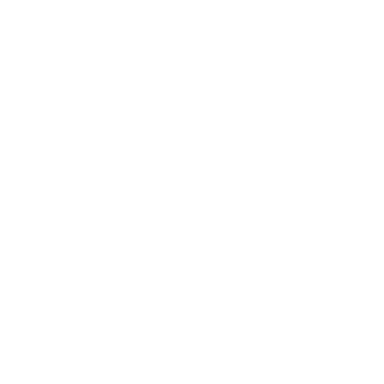 MCIBase
GENERAZIONE FRONT END
IMPLEMENTAZIONE
Requisiti
Analisi progetto diapositiva 2
Numerosi incontri con ogni gruppo di ricerca
Definizione delle specifiche e dei requisiti:
11 diversi esami con diverse strutture eseguiti su ogni paziente

Archiviazione dati esami

Manipolazione dati esami memorizzati
[Speaker Notes: diverse riunioni per conoscere 

diversi incontri per le informazioni sulle specifiche 


sistema di archiviazione

11 strutture ed esami 

interfaccia]
Strumenti
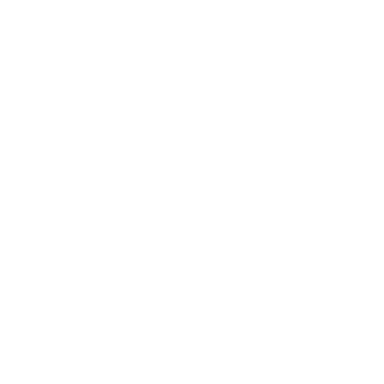 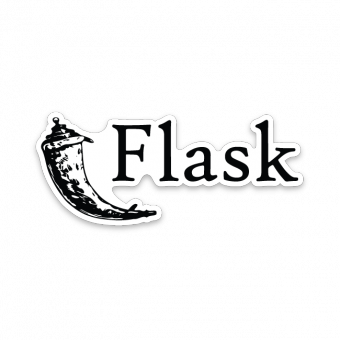 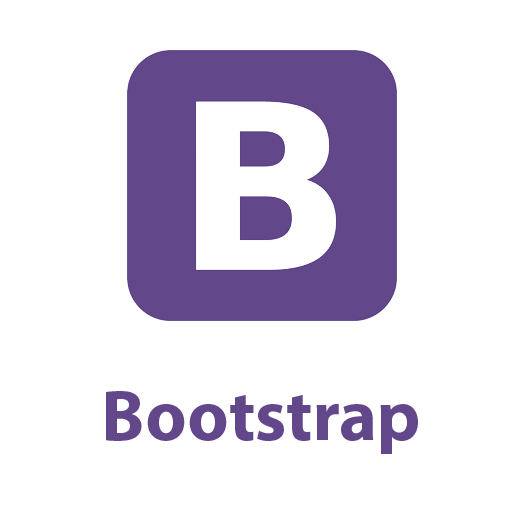 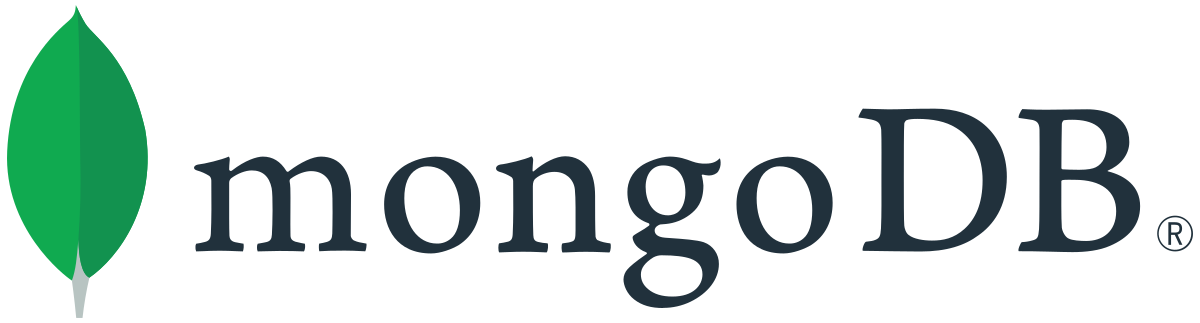 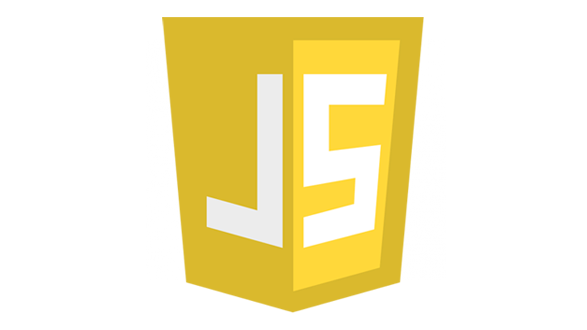 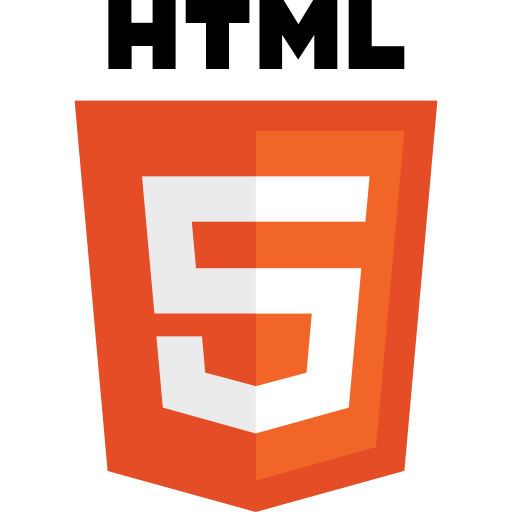 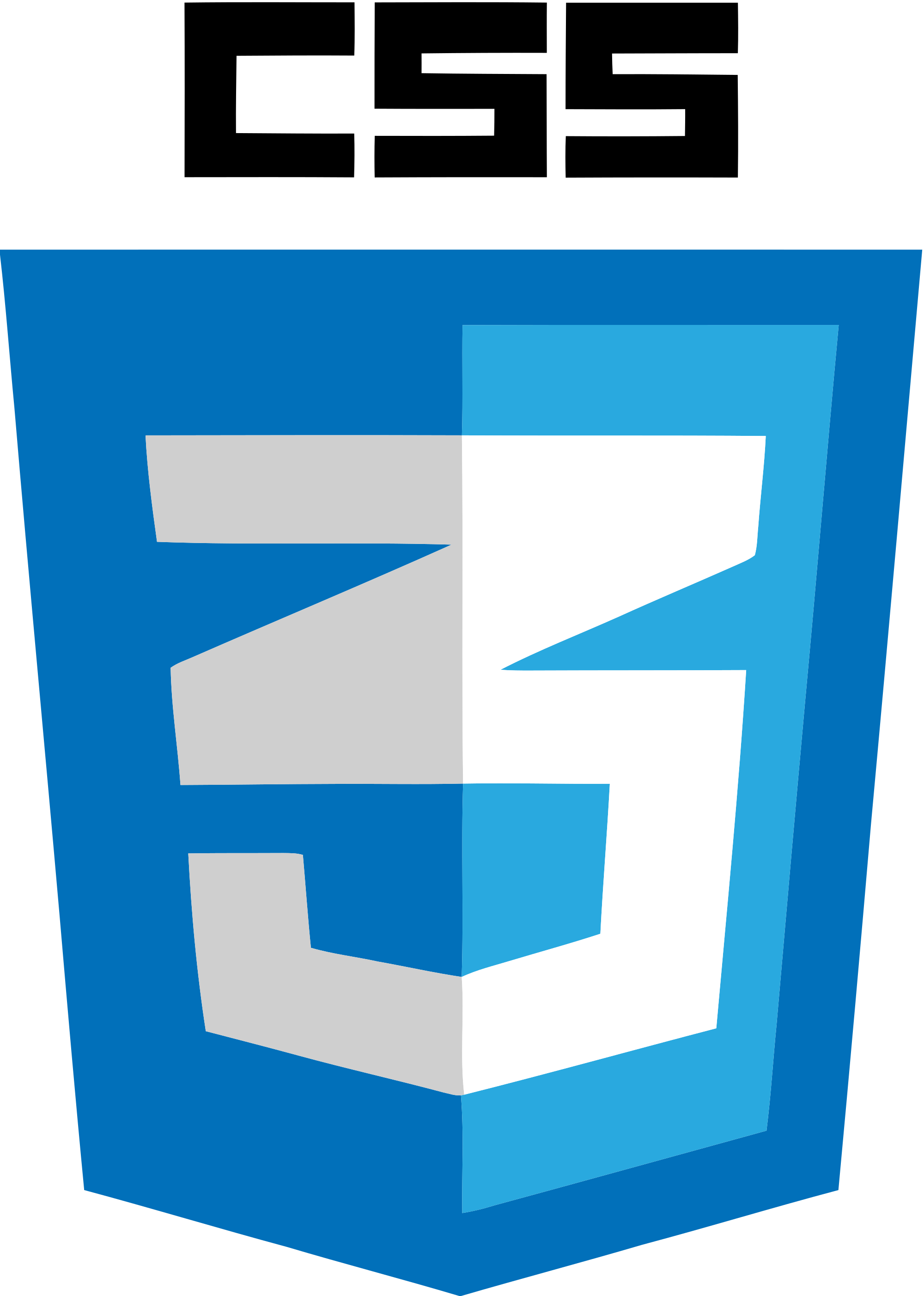 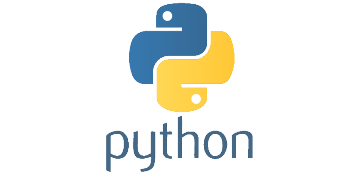 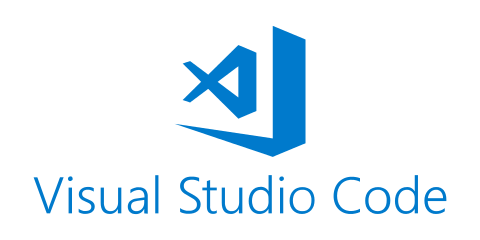 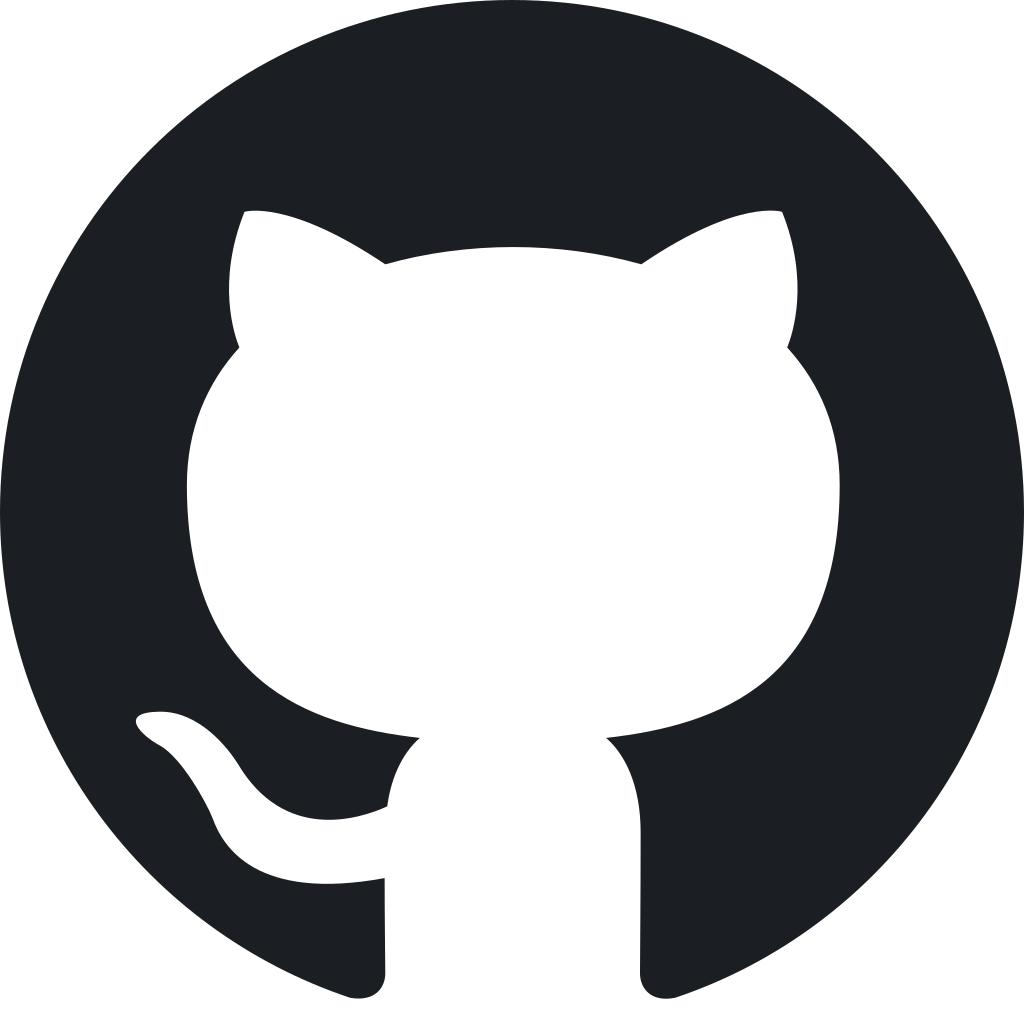 [Speaker Notes: Strumenti usati

Database

Framework

Interfaccia di gestione

Sviluppo]
Requisiti
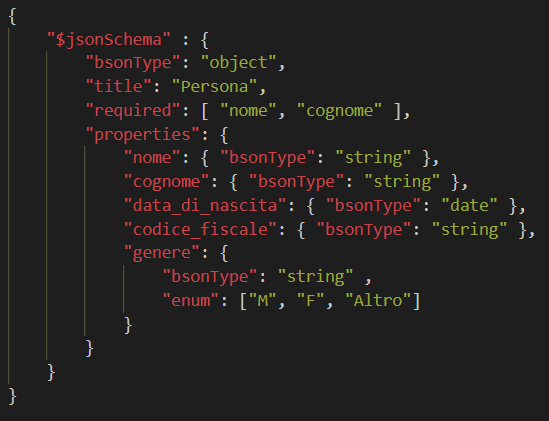 11 diversi esami
Ognuno ha una struttura diversa
Ognuna è definita in un diverso file JSON
[Speaker Notes: 11 esami

Strutture diverse

File Json

Struttura esempio]
Analisi del progetto
Analisi progetto diapositiva 2
PROGETTO INTERFACCIA 
	DI GESTIONE
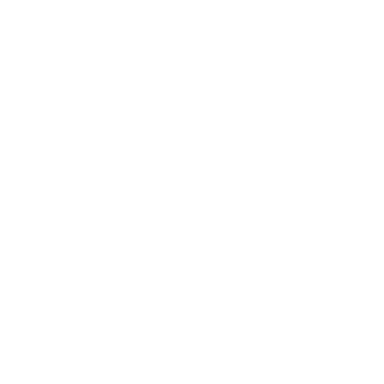 MCIBase
Progetto interfaccia di gestione
Specifiche:

Visualizzazione pazienti

Visualizzazione esami

Inserimento esami

Modifica esami

Eliminazione esami

Download risultati esami
Implementazione:
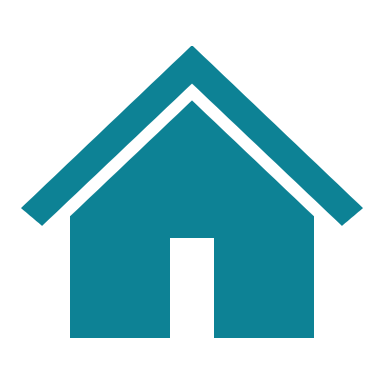 Home
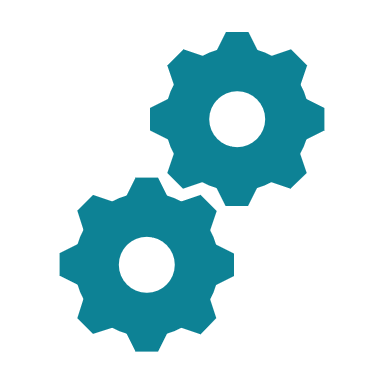 Pagina operazioni
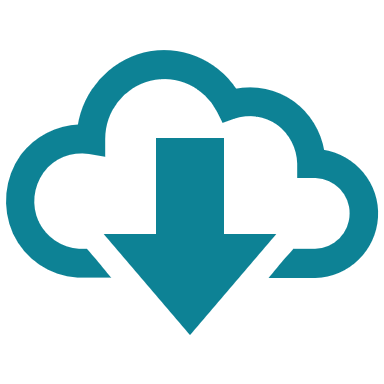 Pagina download
[Speaker Notes: Operazioni interfaccia
 
Divisione pagine in implementazione]
Analisi del progetto
Analisi progetto diapositiva 2
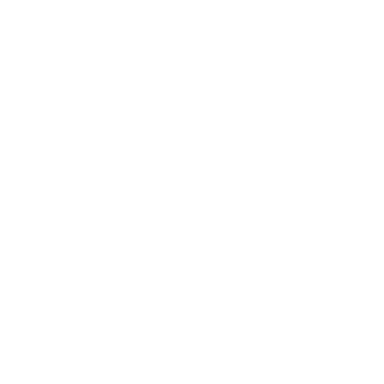 MCIBase
GENERAZIONE FRONT END
Generazione front end
Diverse strutture degli esami
Diversi file di validazione
Diversi form di inserimento/visualizzazione/modifica
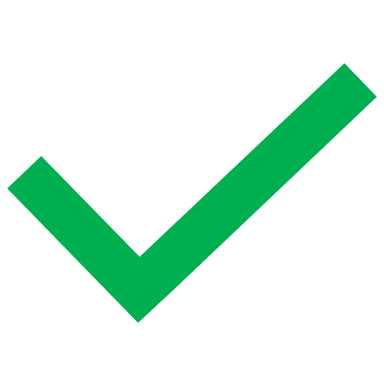 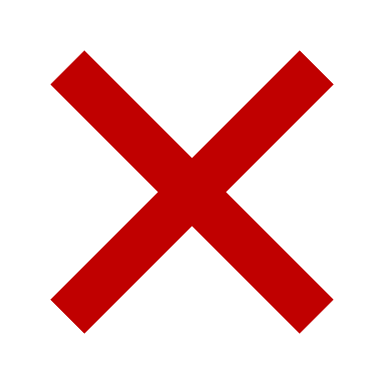 3 operazioni
11 esami diversi
11 esami diversi
3 operazioni
generatore front end
33 pagine HTML statiche
2 pagine HTML statiche
[Speaker Notes: Diverse strutture

File di validazione

Form

3 operazioni e 11 esami BASE

Approccio statico: NO

Approccio dinamico: SI

Analisi generatore]
Generazione front end
Esame selezionato
+
Operazione selezionata
Estrazione struttura da file di validazione
Ricerca campi
Blood + inserimento
Upload(blood.json)
Es. codice paziente
Pagina HTML
 statica 
+
Codice HTML dinamico
Pagina finale
<html>
  <head></head>
  <body>



  </body>
</head>
+
<input type=text name=codice_paziente
  +
Conversione campi richiesti in
campi HTML
<input type=text name=codice_paziente>
[Speaker Notes: Esame + operazione

Struttura

Campi

Conversione

Statico + dinamico

Finale]
Analisi del progetto
Analisi progetto diapositiva 2
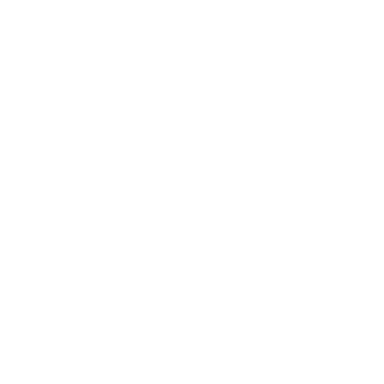 MCIBase
IMPLEMENTAZIONE
Implementazione
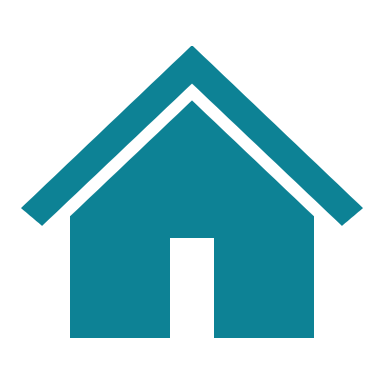 Home
Download
dati
Aggiunta paziente
Inserimento o visualizzazione
esame
Selezione esame
Download
dati esame
Modifica esame
Elimina esame
[Speaker Notes: Grafo navigazione]
Implementazione
Home
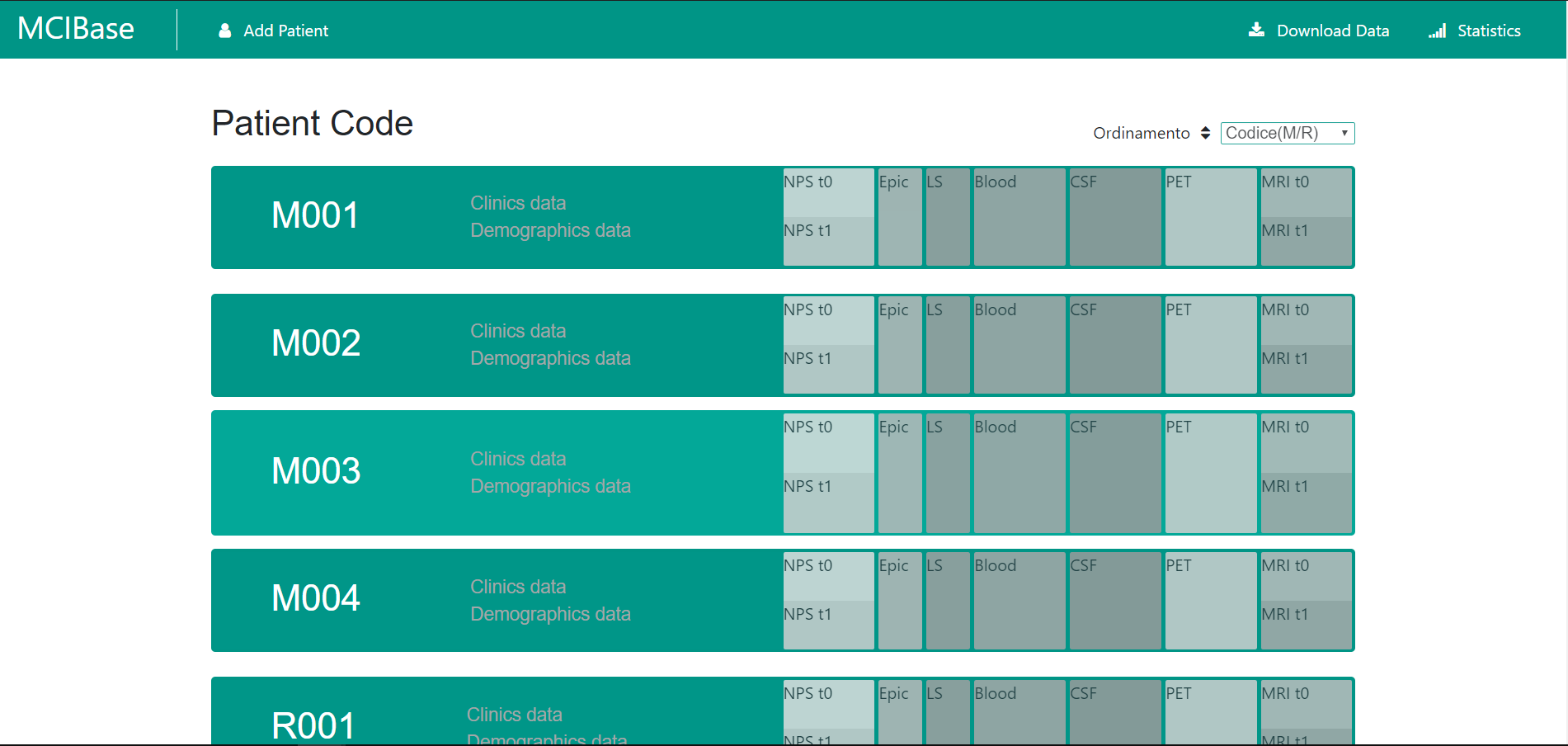 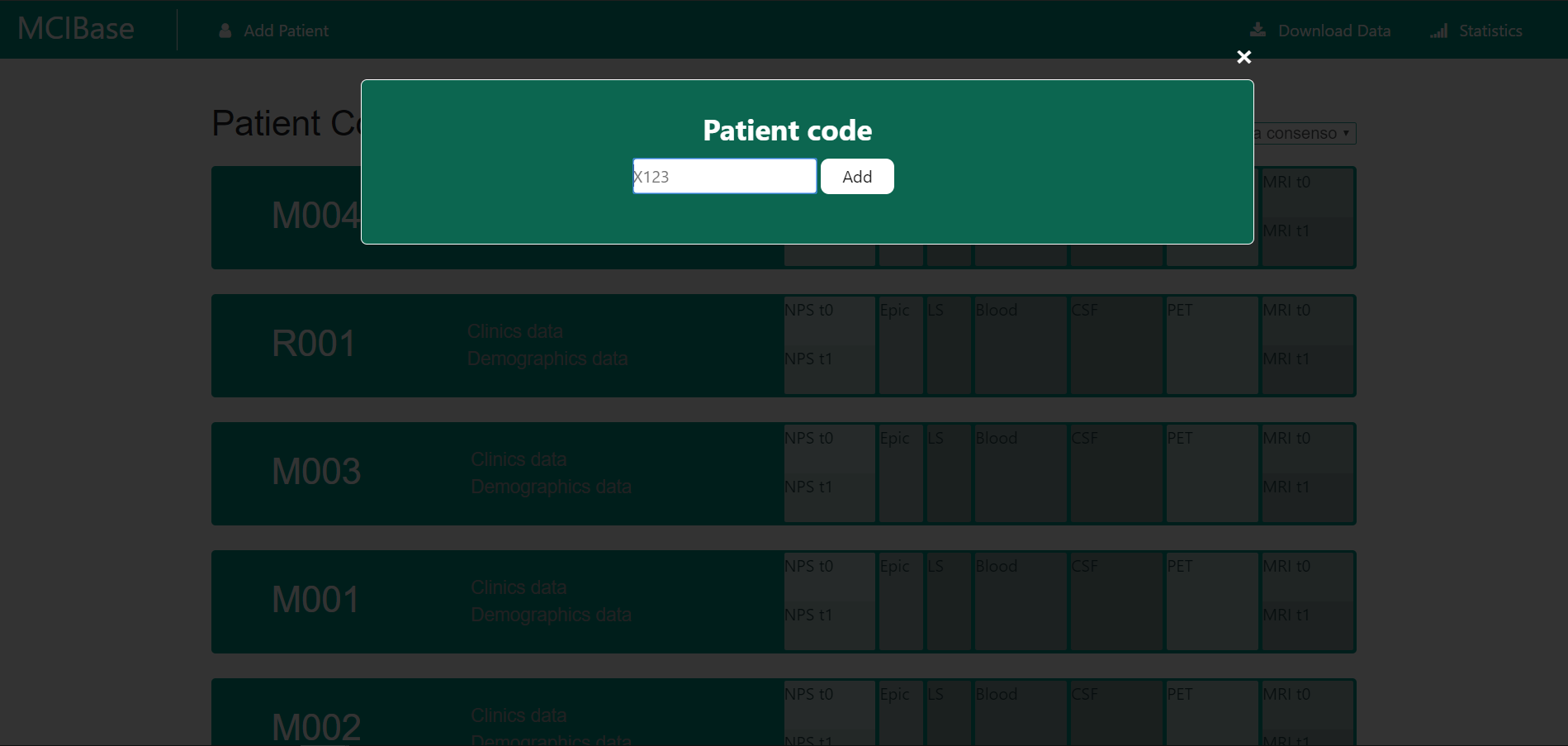 Aggiunta paziente
[Speaker Notes: Aggiunta paziente]
Implementazione
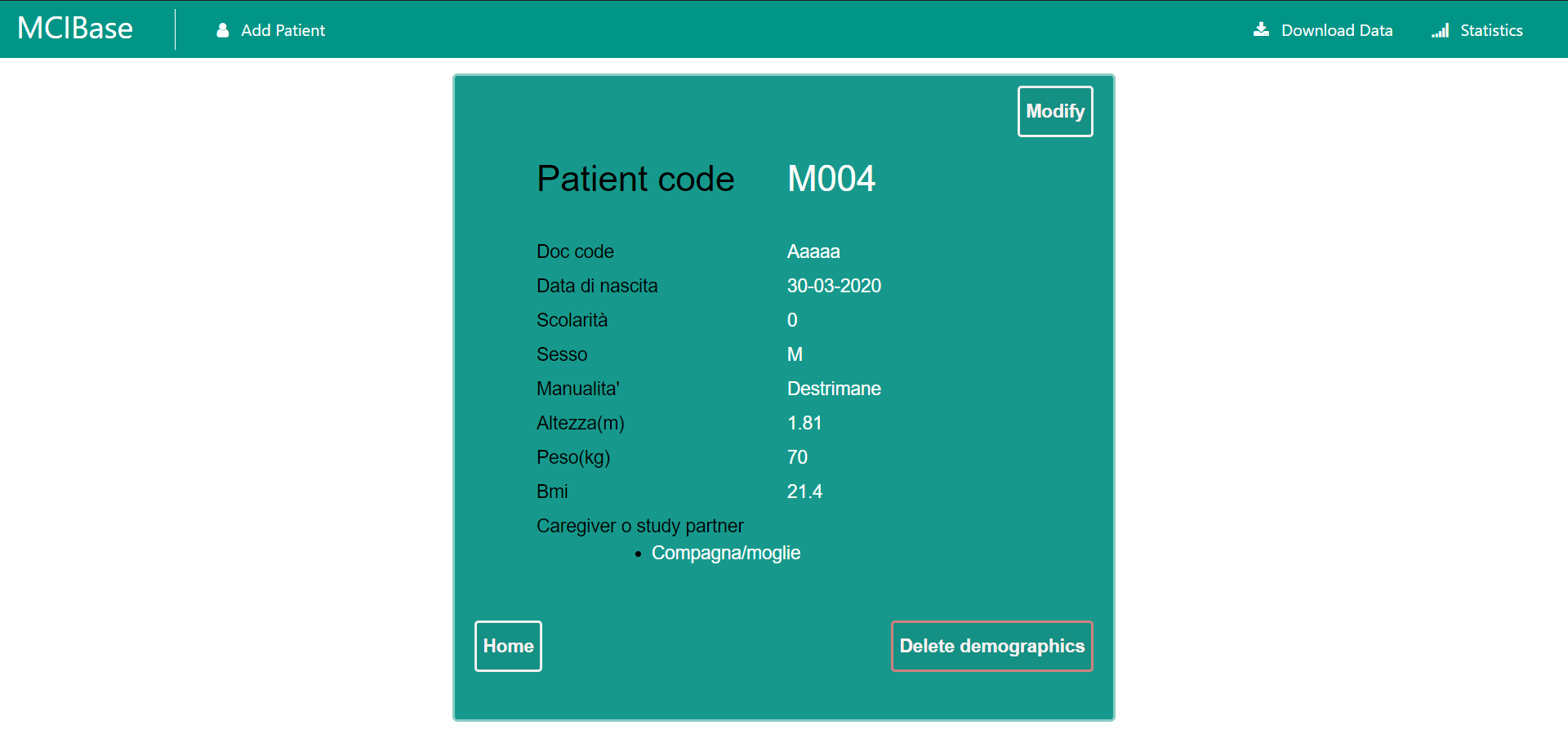 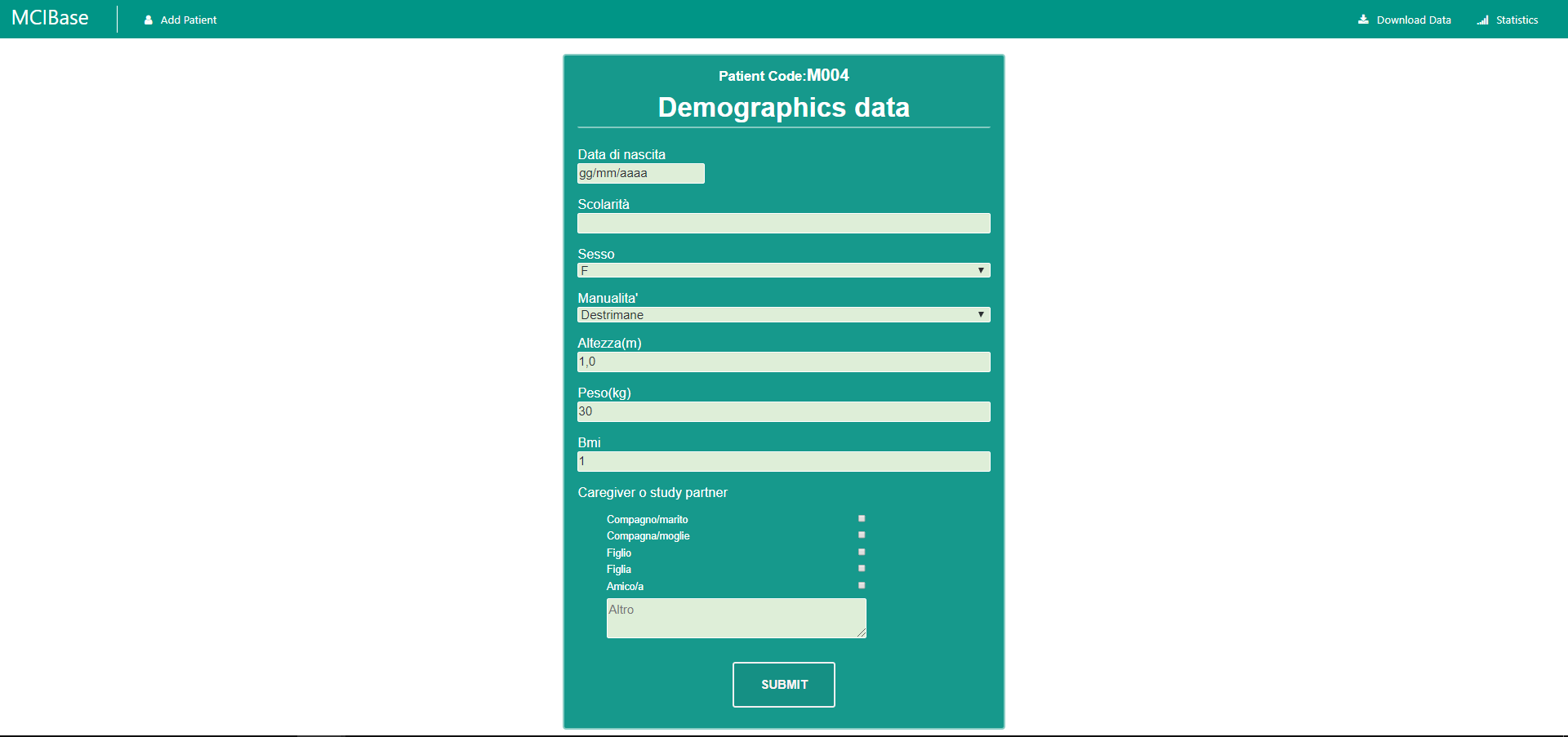 Home
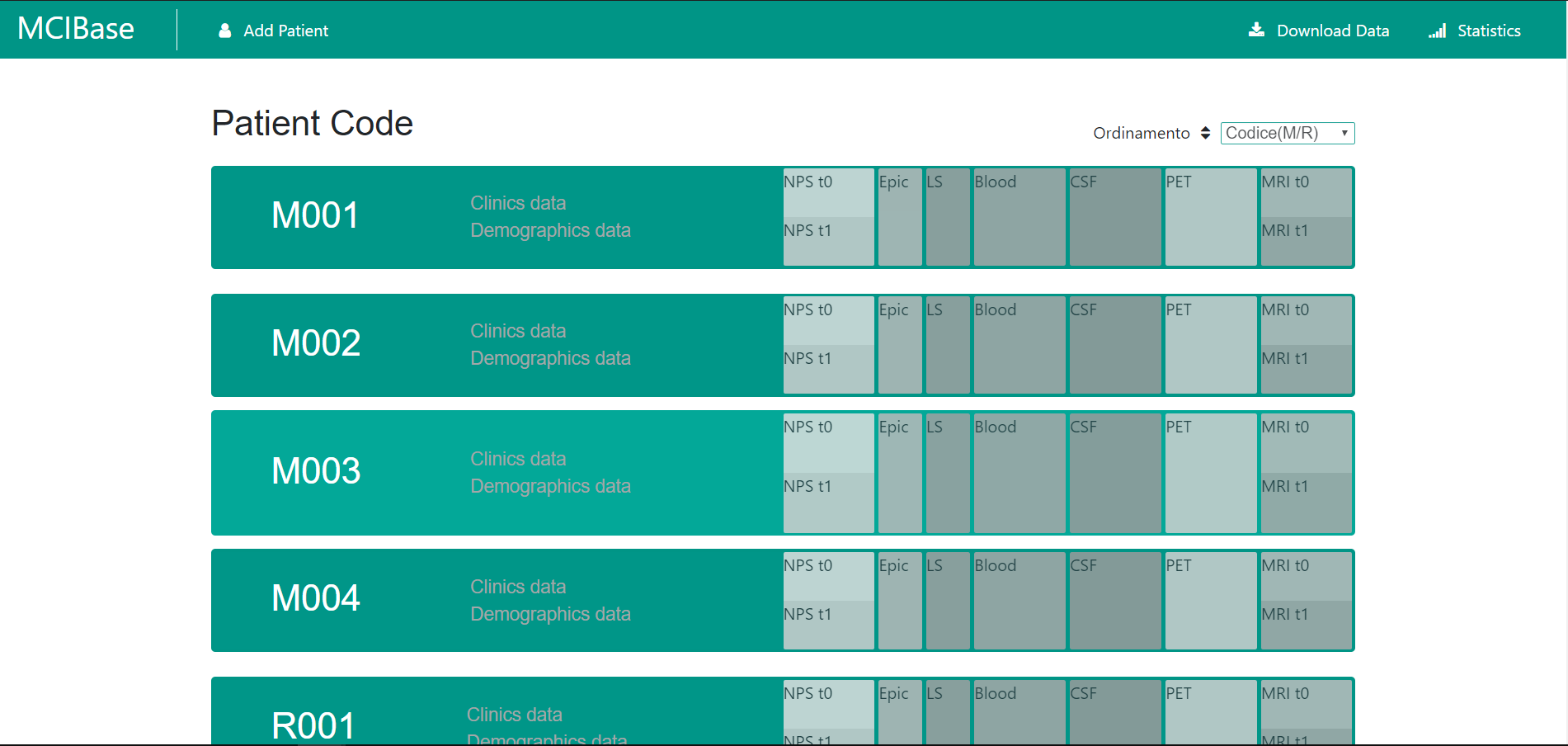 Inserimento o visualizzazione
esame
Modifica esame
Elimina esame
[Speaker Notes: Inserimento/modifica/eliminazione]
Implementazione
Home
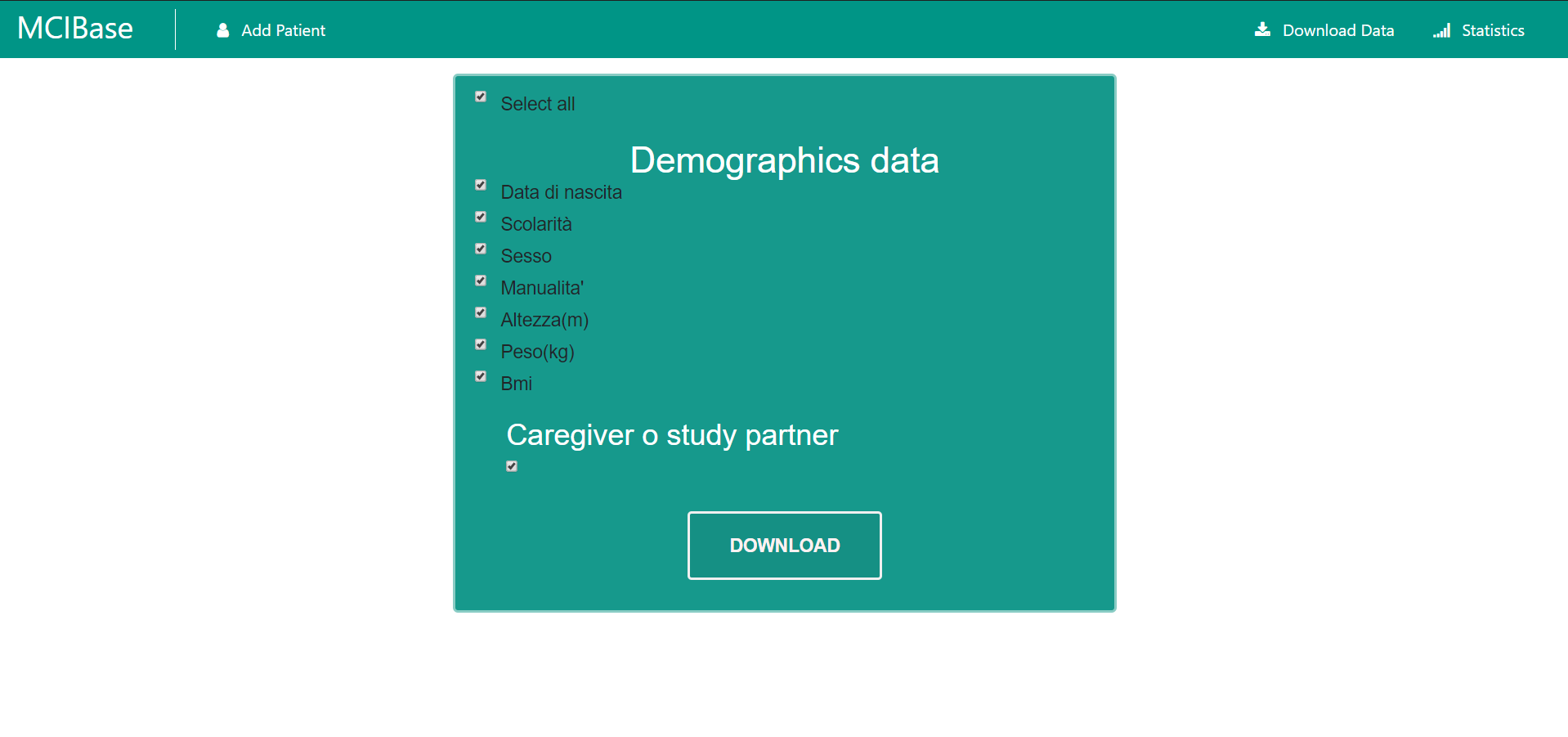 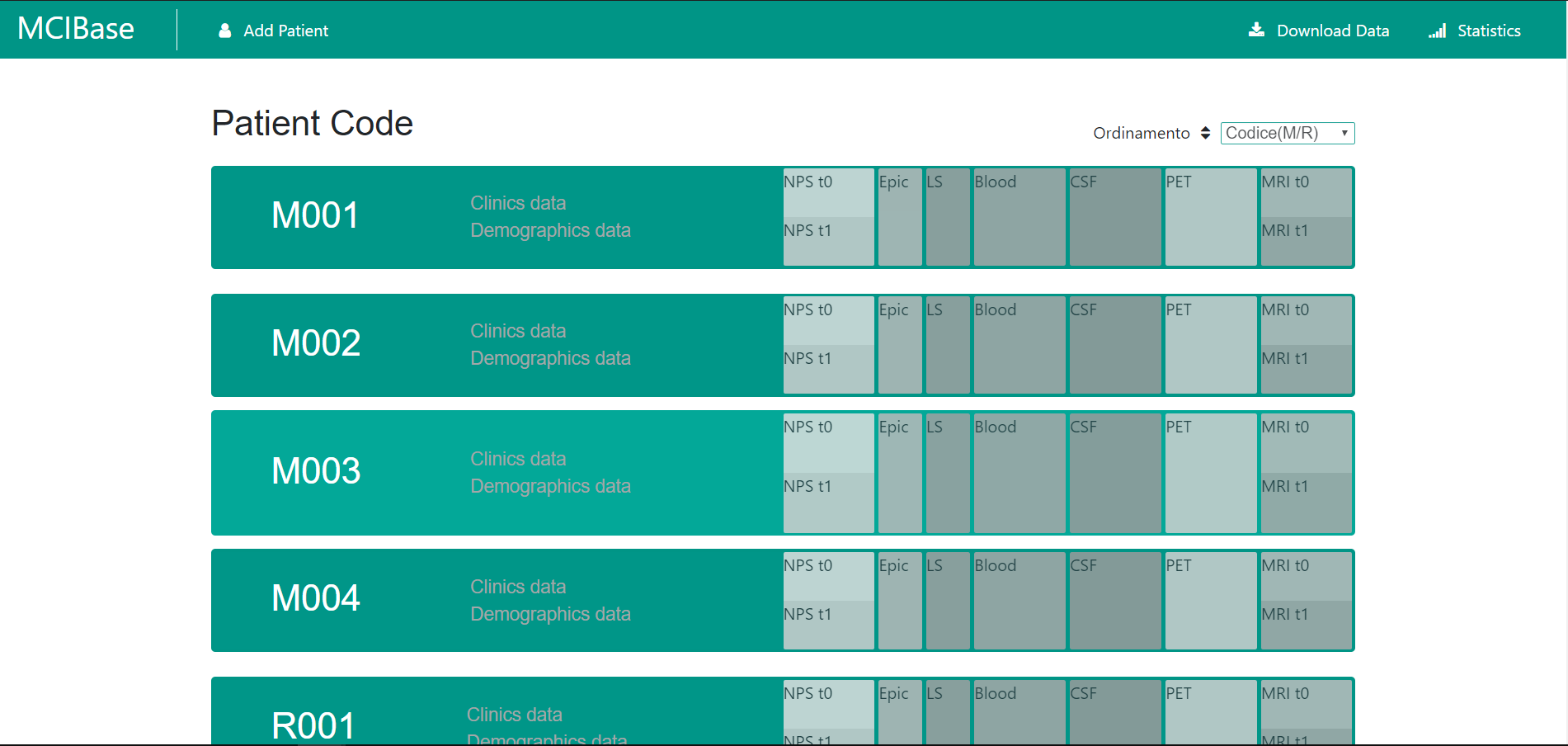 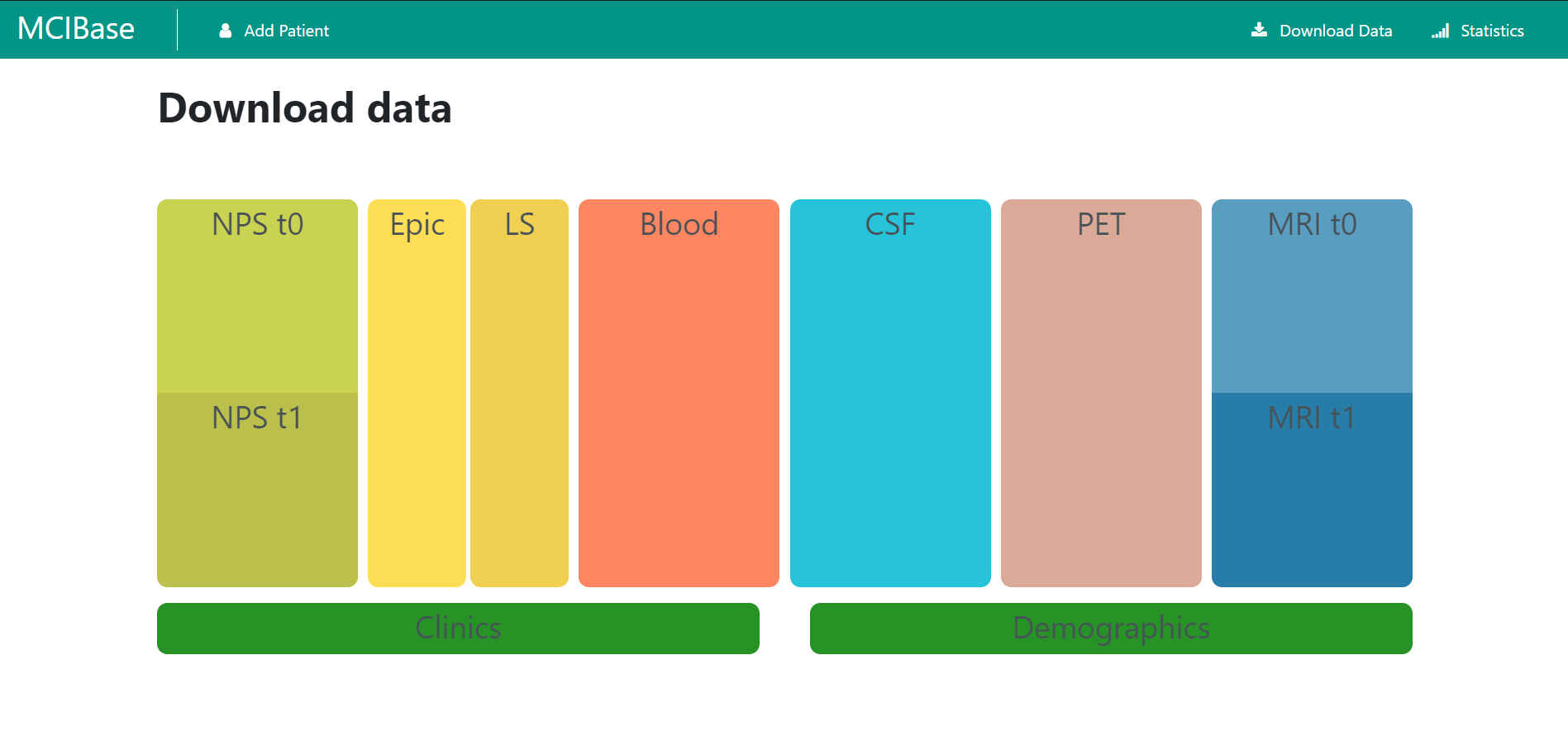 Download
dati
Selezione esame
Download
dati esame
[Speaker Notes: Download]
Conclusioni
Realizzazione dell’applicazione web MCIBase per l’inserimento e la manipolazione dei dati raccolti



Sono state soddisfatte le richieste inizialmente raccolte



Creazione di un sistema tollerante ai cambiamenti delle strutture 



Stabilità in caso di espansione a livello nazionale dello studio
[Speaker Notes: MCIBase

Tolleranza

Espansione]
Sviluppi futuri
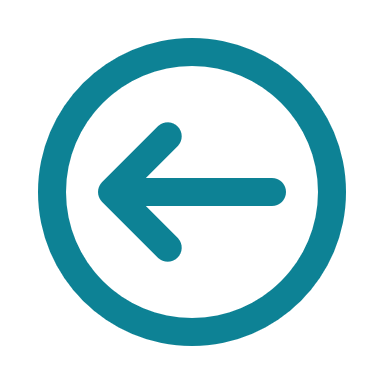 Caricamento da file CSV dei dati relativi ai diversi esami



 	Ricerca avanzata di specifici campi sui dati raccolti e presenti sul database



 	Integrazione con BioBanca per un migliore accesso ai dati utili allo studio
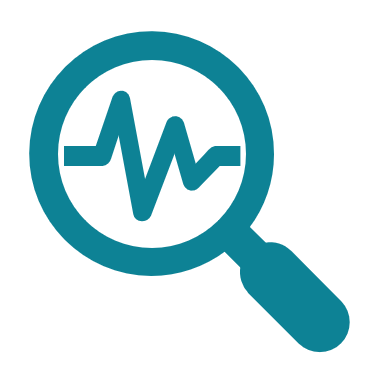 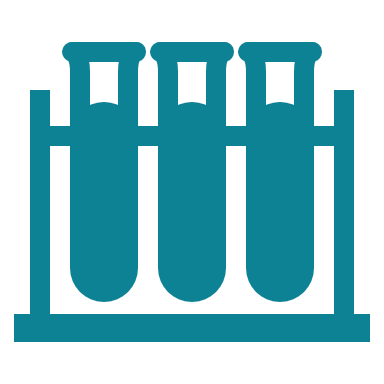 [Speaker Notes: CSV

Query

BioBanca]
Grazieperl’attenzione